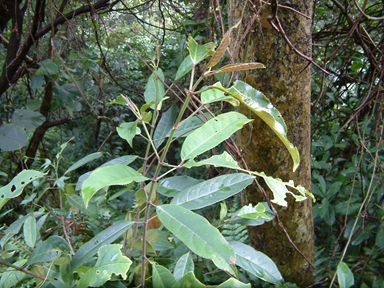 顏崇祐、張瑋庭、劉彧瑄
一、研究動機
在四下的自然課昆蟲家族中，老師介紹了好幾種昆蟲，其中竹節蟲最吸引同學的目光，我和班上的另外兩位好朋友都各自飼養了竹節蟲，經過一個暑假的觀察及資料查詢，我們發現網站及書籍上對於擬態與偽裝的解釋都不相同，因此想藉由竹節蟲獨特的外型及習性，嘗試對於擬態與偽裝提出合理的定義。
二、研究目的
(一)了解書籍或網站資料對於偽裝與
    擬態的解釋 
(二)藉由實際觀察及飼養了解竹節蟲
    獨特的外型及習性
(三)藉由實際的觀察及飼養竹節蟲，
    充分區辨偽裝與擬態的異同
三、研究方法
（一）相關資料探討
 
（二）觀察比較 

（三）概念分析
偽裝與擬態的解釋
(一)奇摩知識
1.擬態(是自己本身) ，軍事術語就是隱蔽，是將自身的體型及顏色，變得和週遭環境相結合。
2.偽裝(外加物) ，軍事術語就是掩蔽，是靠外加物使自己不會被敵人發現(就是藉用其他東西、材料加在自己身上）。
偽裝與擬態的解釋
(二)探索科博館-學習資源

 1.擬態是改變身體結構

 2.偽裝是用外來的物件
偽裝與擬態的解釋
(三)維基百科 
 1.偽裝是動物用來隱藏自己，或是欺騙其他動物的一種手段，不論是掠食者或是獵物，偽裝的能力都會影響這些動物的生存機率，主要的方式包括了保護色、警戒色和擬態。
 2.擬態包含於偽裝。
偽裝與擬態的解釋
(四)圍紀實驗室 
   擬態是生物的形態擬似另一種生物或非生物，使個體能夠爭取到更佳的生存機 會，有些擬態是讓生物個體融入周遭的環境中，使擬態的生物不易被發現。
偽裝與擬態的解釋
(五)圖解昆蟲學    作者:盧耽
1.除了隱蔽，模擬特定生物及非生物，這種外形模仿的現象，被稱為擬態。
2.一般隱蔽式擬態：單純模仿植物或非生物。
3.攻擊性擬態：捕食行昆蟲模仿週遭的物體，例如花螳螂、樹皮螳螂。
(目前為多數網站引用，如:圍紀實驗室、科學online等 )
偽裝與擬態的解釋
(六)昆蟲Q &A   作者:朱耀沂、盧耽
1.擬態是昆蟲為躲避害敵，外表模仿另一種具備有效力防禦利器的昆蟲。
2.偽裝是體形、體色模仿周圍環境，讓自己不易被敵人發現。
觀察及飼養
1.成蟲觀察種類：日本棘竹節蟲、皮竹節蟲、幽靈竹節蟲、棉桿竹節蟲、葉竹節蟲、瘤竹節蟲
 2.卵形態比較的種類：皮竹節蟲、幽靈竹節蟲、棉桿竹節蟲、葉竹節蟲、瘤竹節蟲。
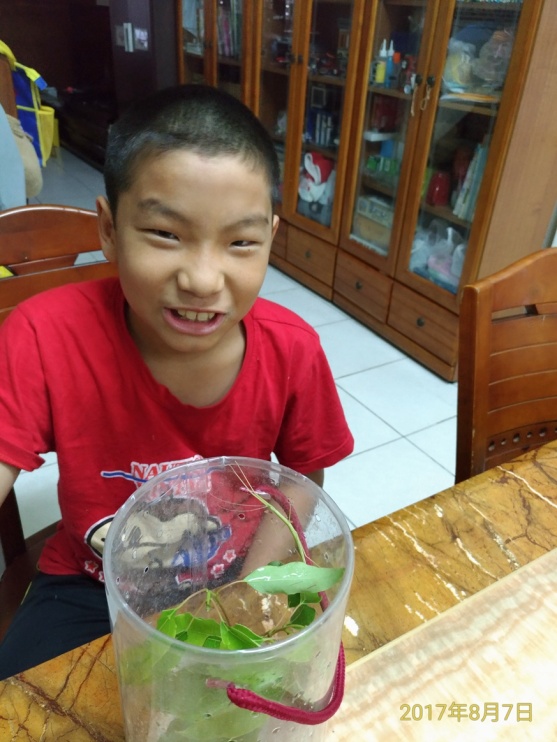 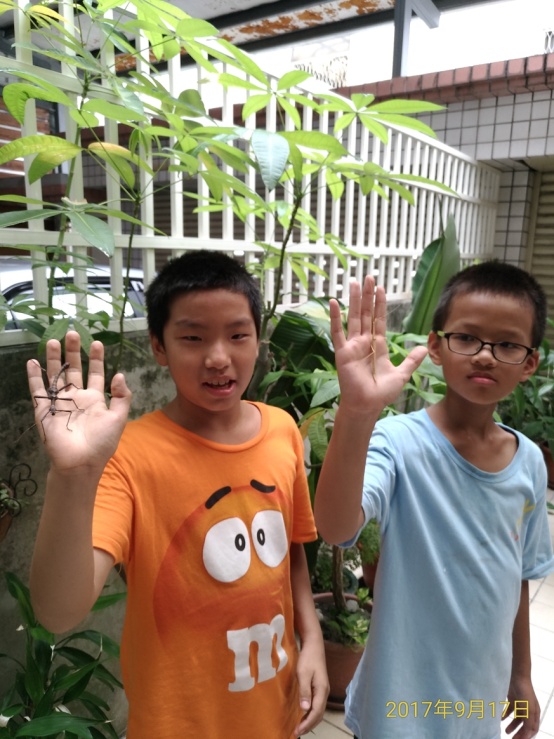 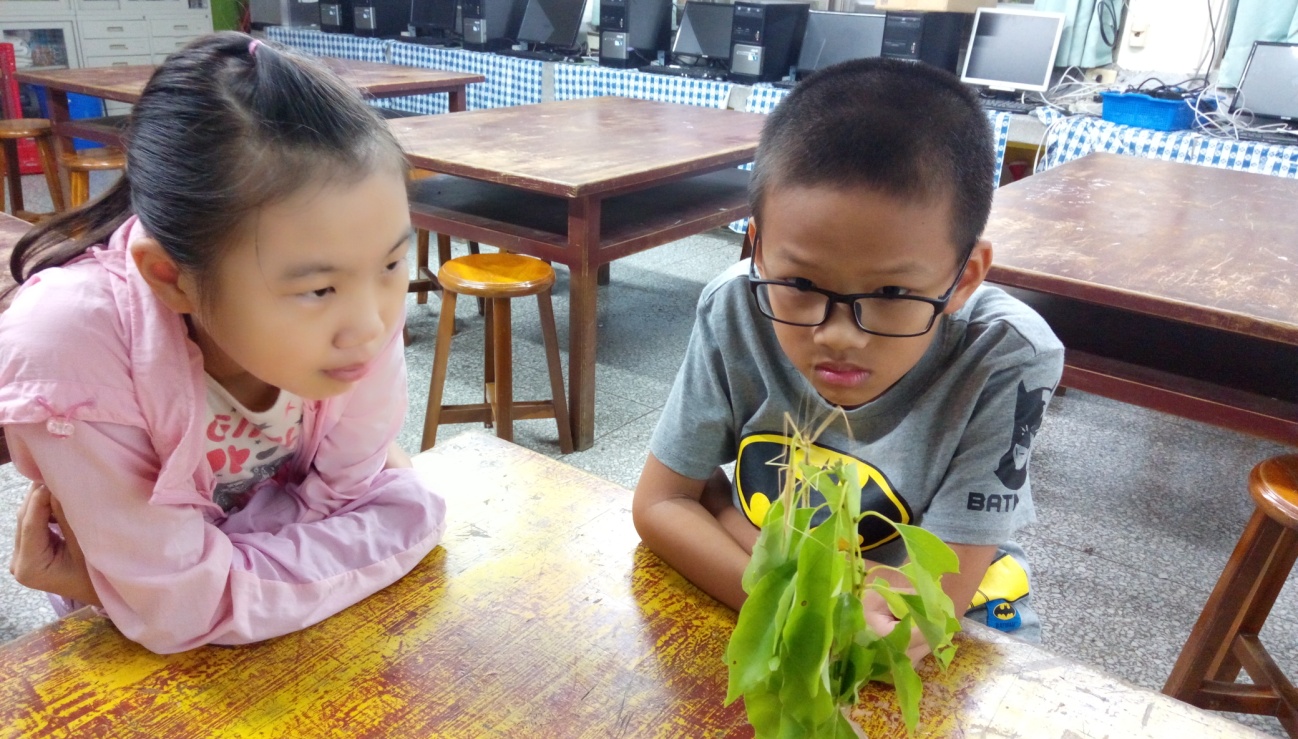 竹節蟲的外型與構造
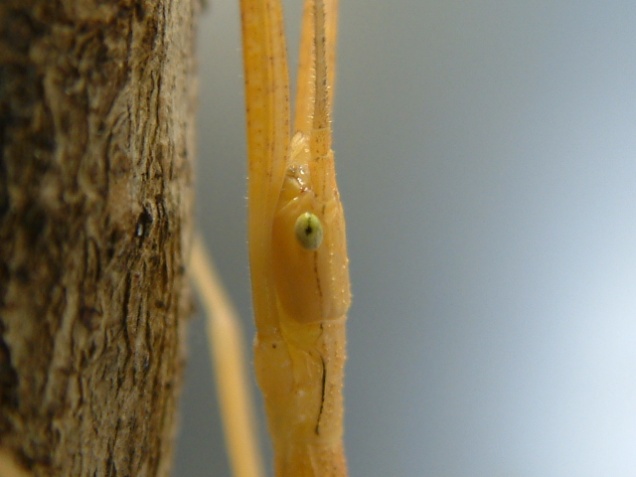 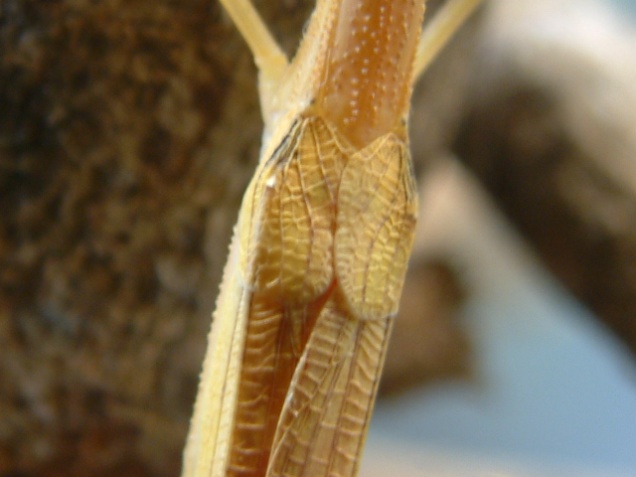 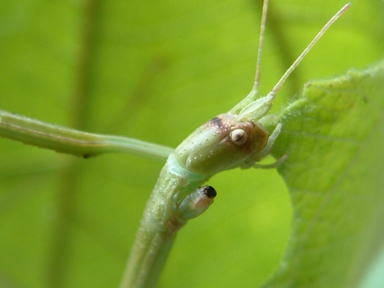 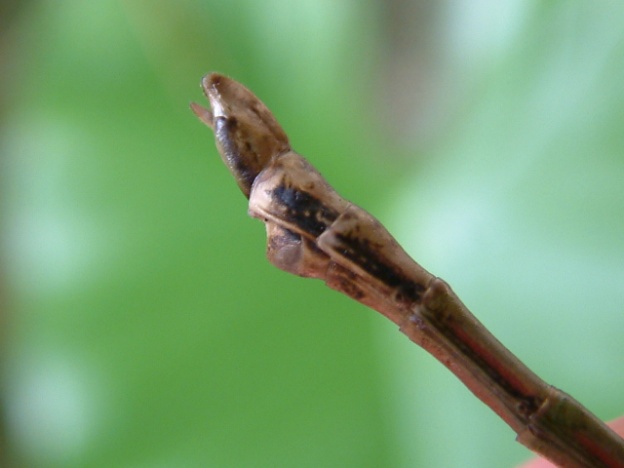 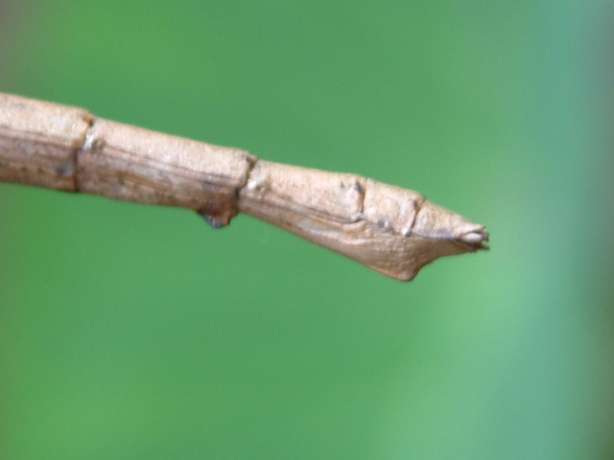 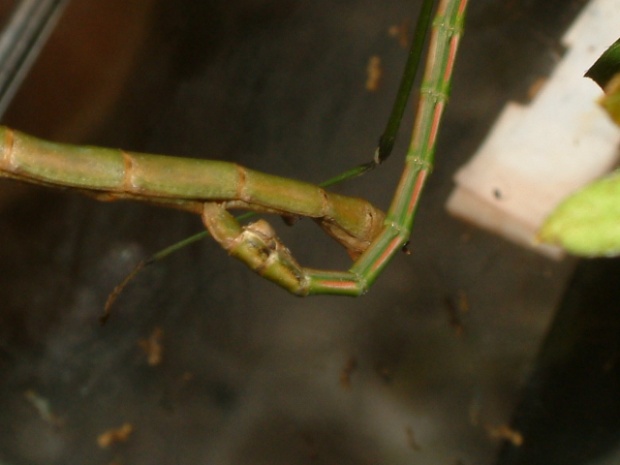 日本棘竹節蟲
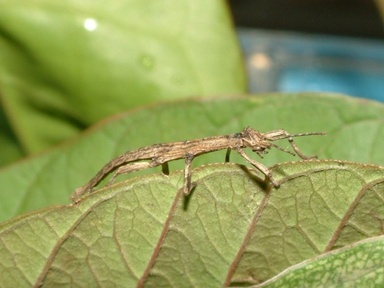 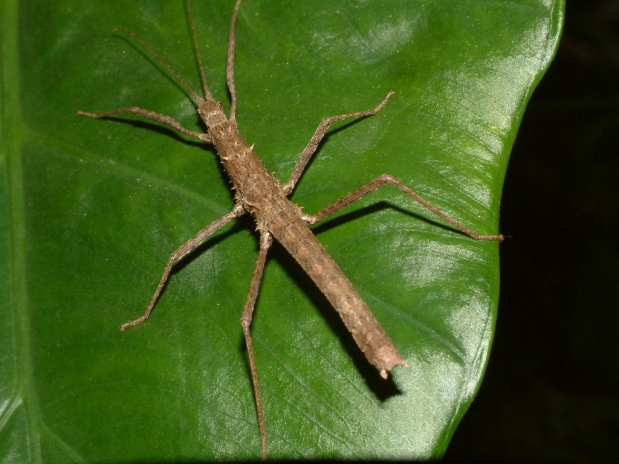 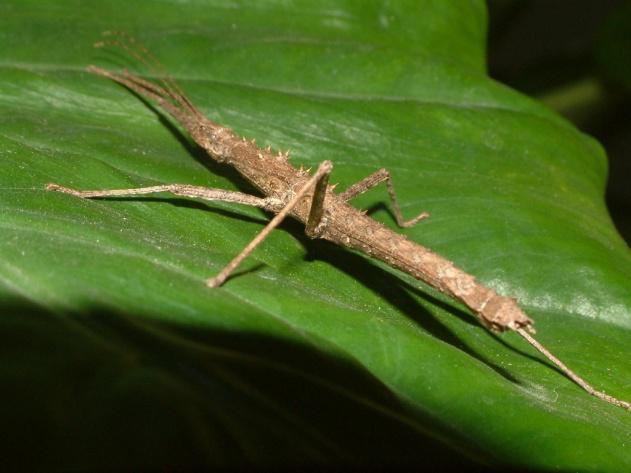 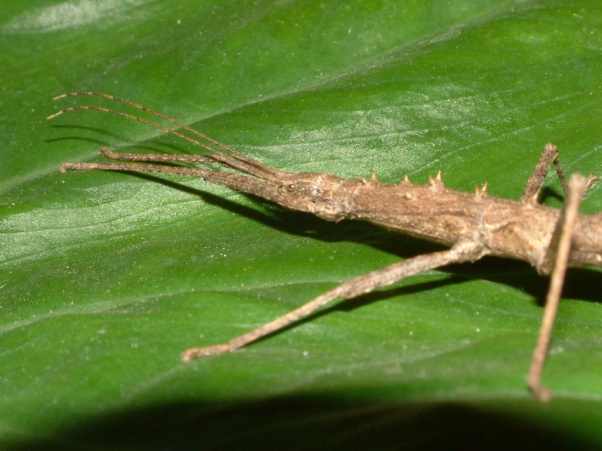 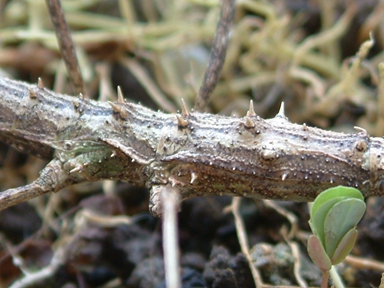 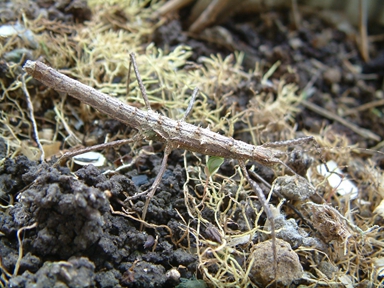 皮竹節蟲
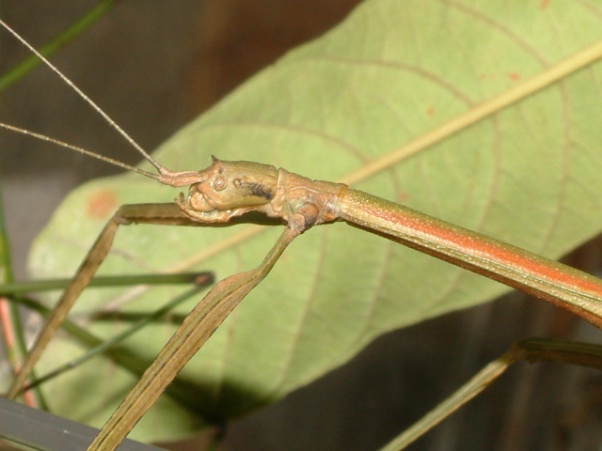 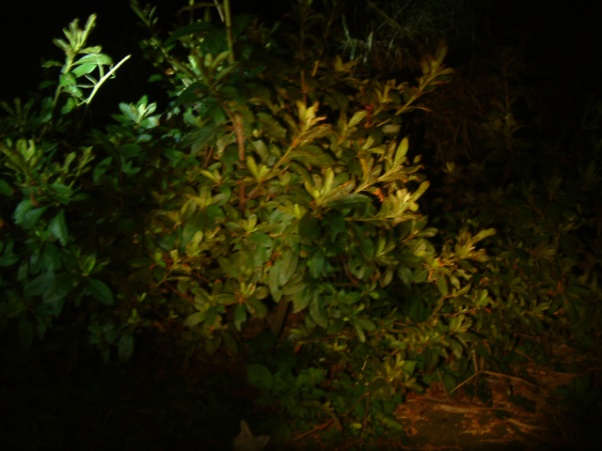 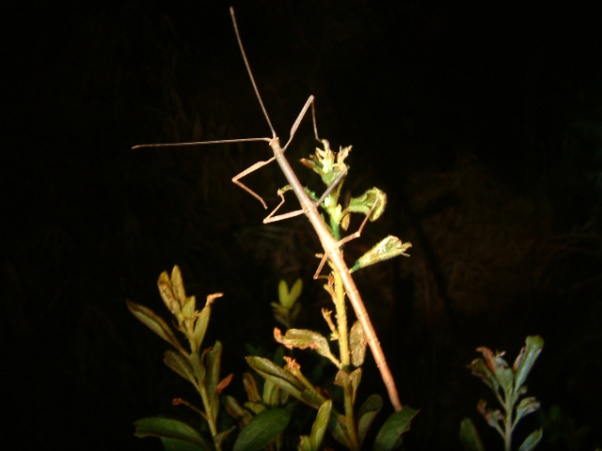 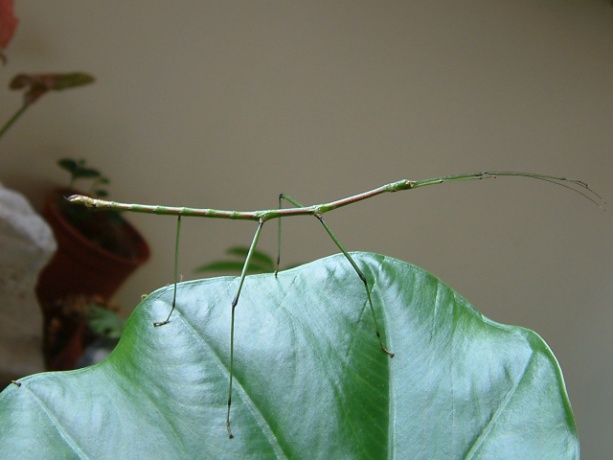 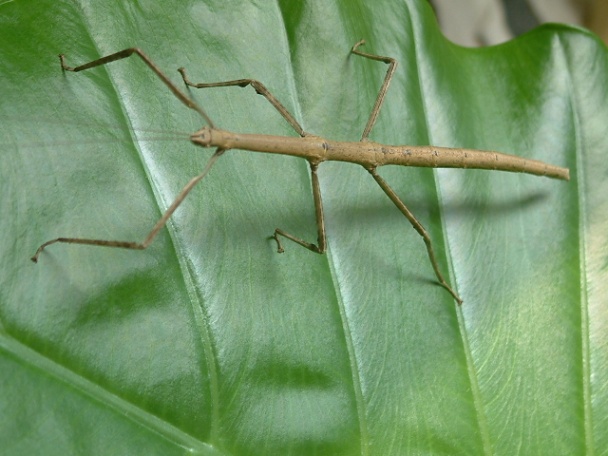 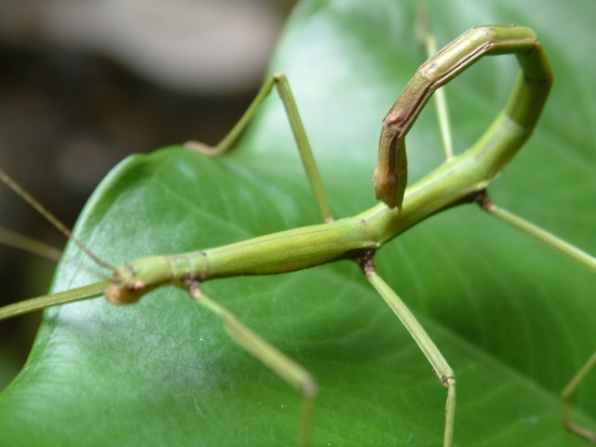 幽靈竹節蟲
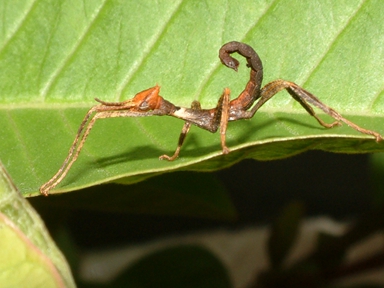 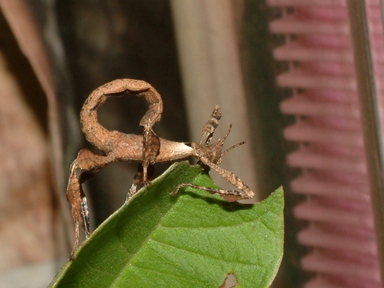 棉桿竹節蟲
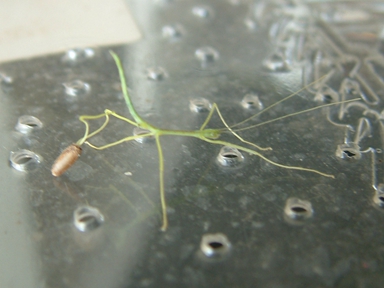 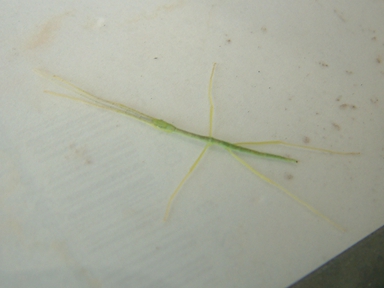 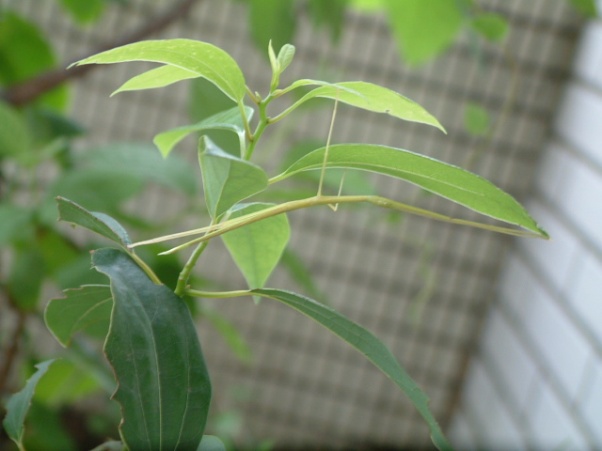 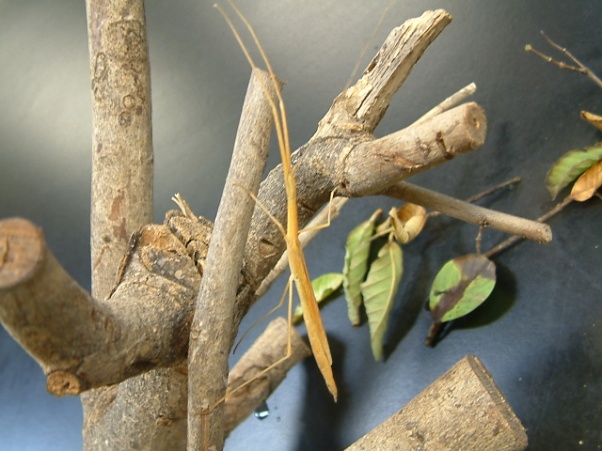 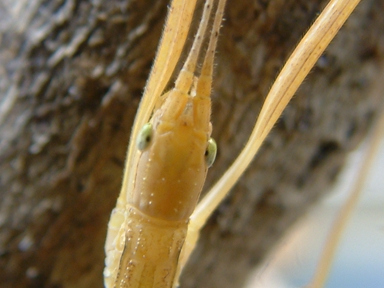 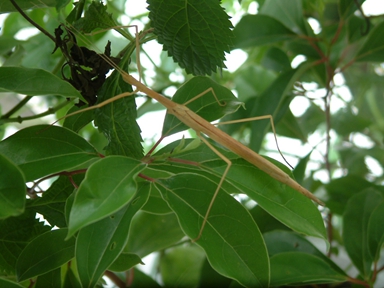 葉竹節蟲
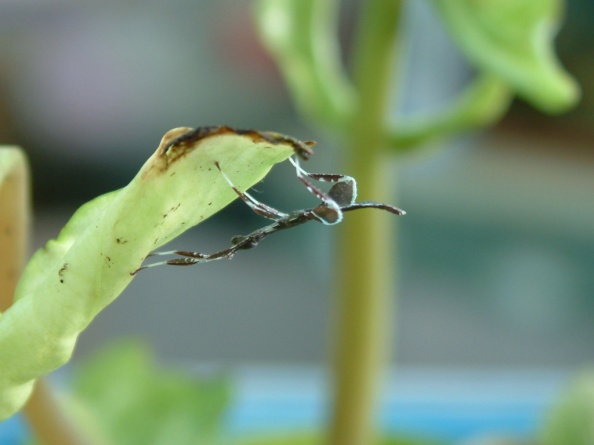 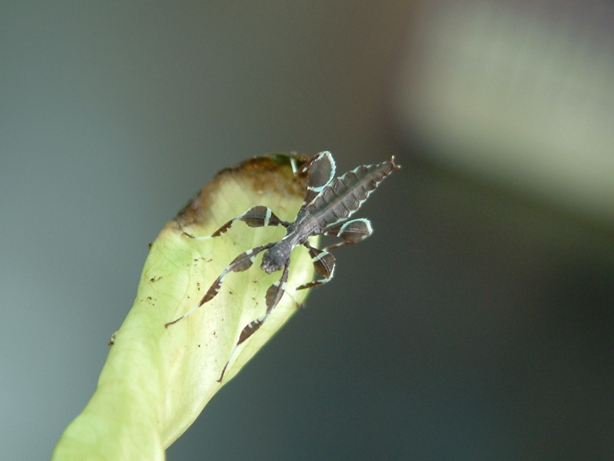 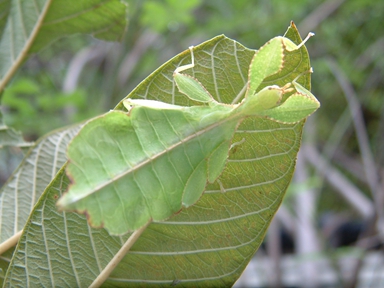 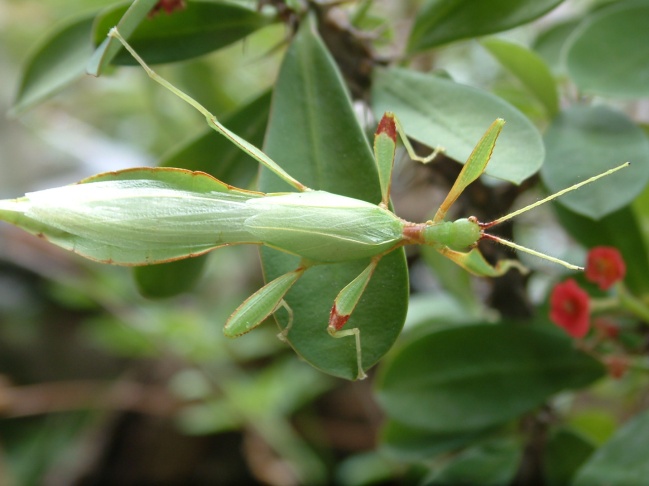 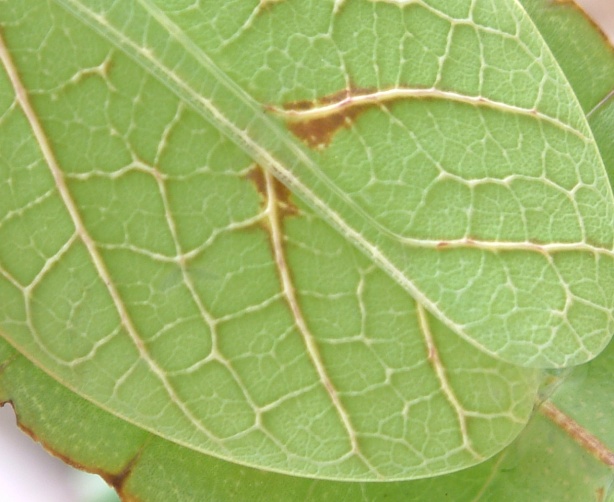 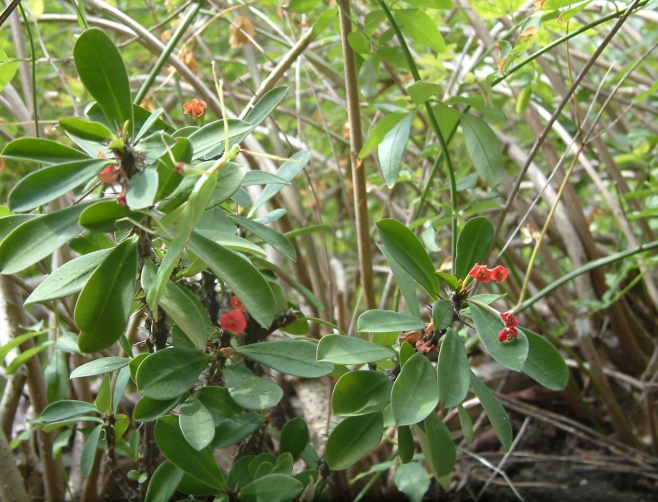 瘤竹節蟲
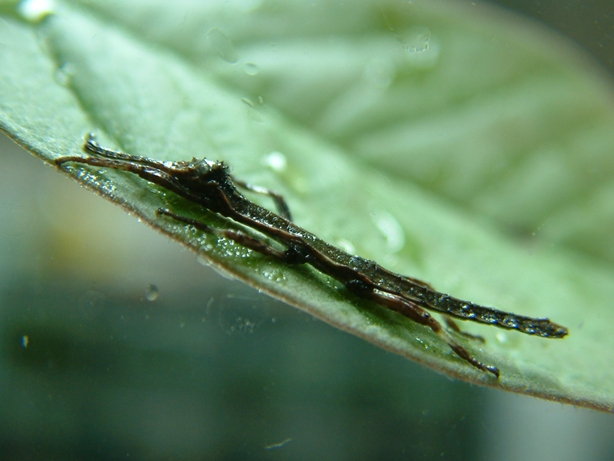 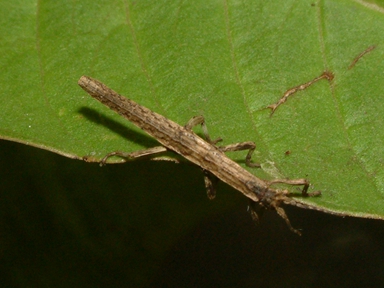 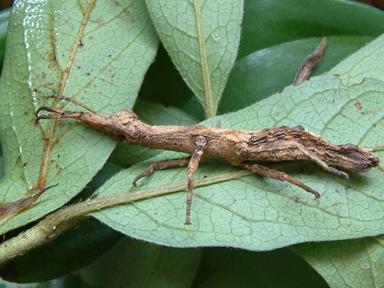 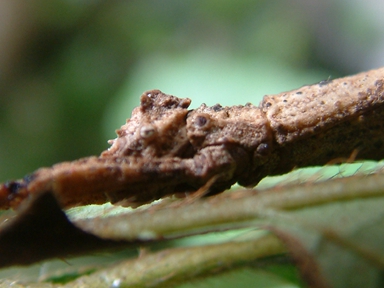 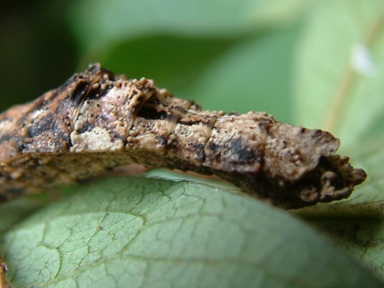 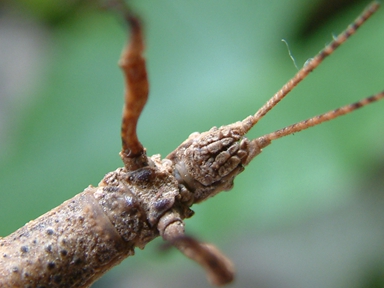 竹節蟲卵的形態
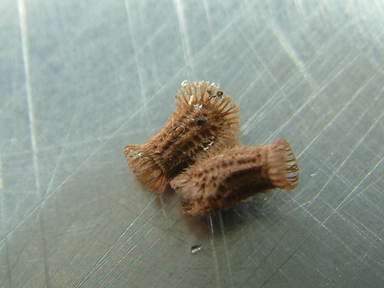 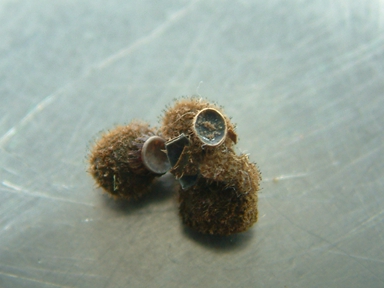 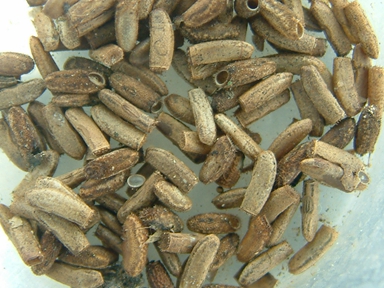 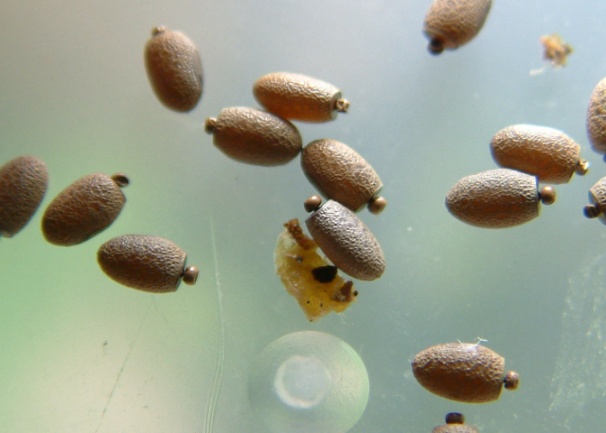 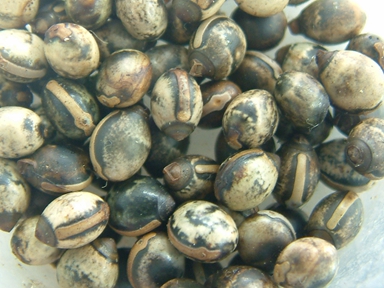 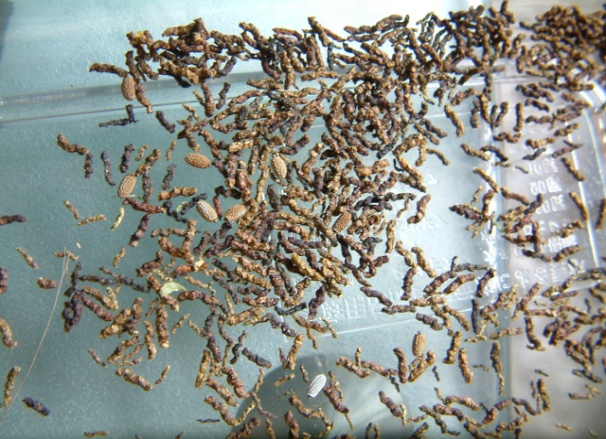 四、研究結果
四、研究結果
四、研究結果
五、討論
1.圖解昆蟲學與昆蟲Q&A為相同作者，對於擬態與偽裝卻有不同解釋，容易造成觀念混淆。
2.同一隱藏的行為，不被天敵發現稱為隱蔽式擬態，若有攻擊獵物的情形，卻解釋成攻擊性擬態，令人無法認同，例如樹皮螳螂。
六、結論
一、同一隱藏的行為，不應該被解釋成有兩種型式的擬態。
二、偽裝與擬態的概念應該區分，根據我門飼養與觀察，竹節蟲體色多為綠色或褐色，與所棲息生活環境中的植物葉片或枯葉樹皮等顏色相似，有助於它們逃避天敵的侵害，這種態樣稱為偽裝，比稱為隱蔽型擬態更為妥適。
三、竹節蟲的卵多為褐色，且形似種子或蟲便，也是一種偽裝。
四、所以我們認為:
  1.偽裝是生物模擬非生物，即體形體色模仿周圍環境 。
  2.擬態是生物模擬生物，即外表模仿另一種具備有效防禦利器的生物。
謝謝聆聽